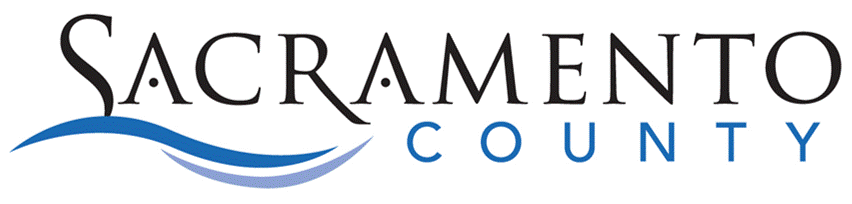 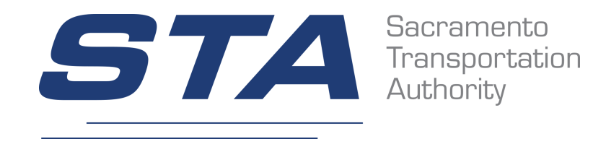 Measure A – Capital Projects
March 27, 2025

 
Heather Yee
2004 Measure A Ordinance – Local Arterial Roads
2
Sacramento County Department of Transportation – Measure A Capital Projects
March 2025
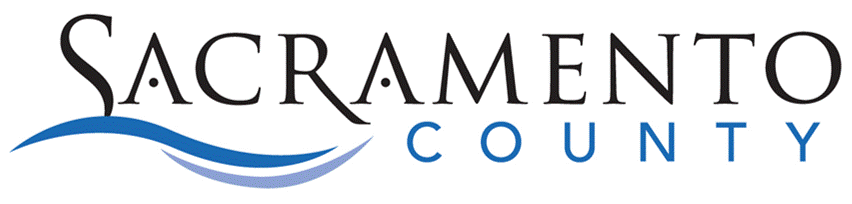 [Speaker Notes: 9 Major Corridors
Benefit of Measure A has been the ability to fund projects in the early phases of a project and flexible to fund the match needed for grants.  
It has helped “tee” projects up to be competitive for grants]
Projects Using Measure A Funding - Completed
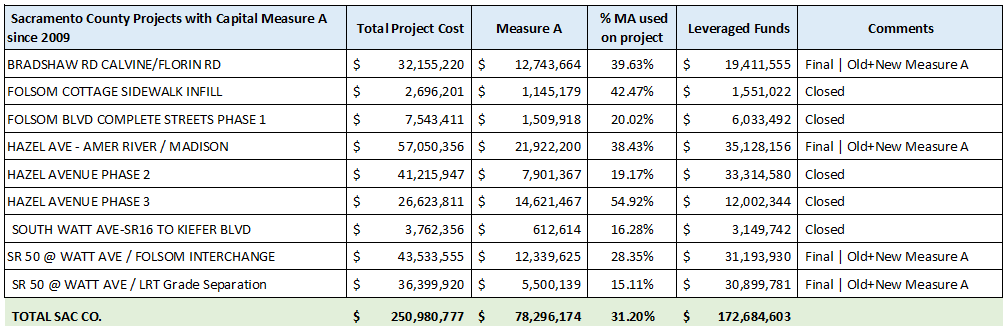 3
Sacramento County Department of Transportation – Measure A Capital Projects
March 2025
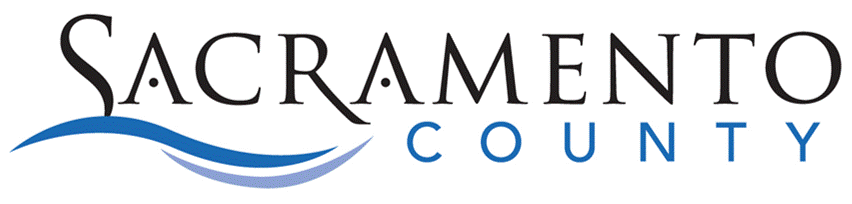 [Speaker Notes: 9 projects that have delivered since 2009]
Projects Using Measure A Funding - Active
*Current expenditures
Total Project Costs incurred
4
Sacramento County Department of Transportation – Measure A Capital Projects
March 2025
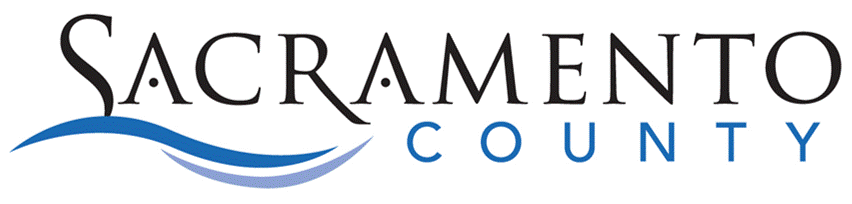 [Speaker Notes: County primarily uses Measure A for the pre-construction phases of a project:  PA&ED, PS&E, ROW.  This tees projects up to be competitive for Construction funding.]
Projects Using Measure A Funding - Active
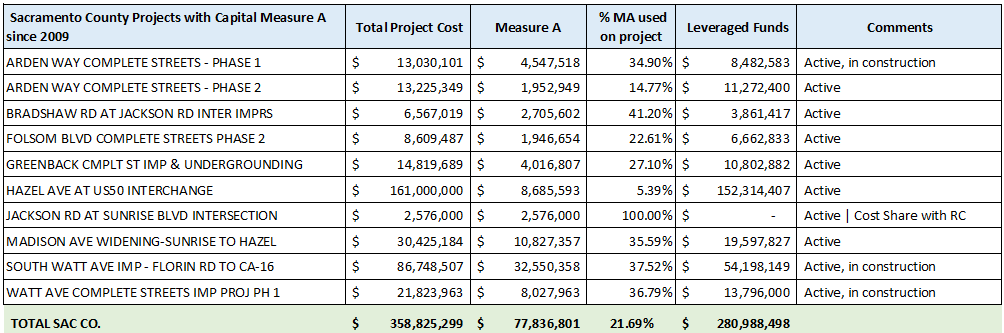 Estimated Total Project Cost
Forecasted Measure A
5
Sacramento County Department of Transportation – Measure A Capital Projects
March 2025
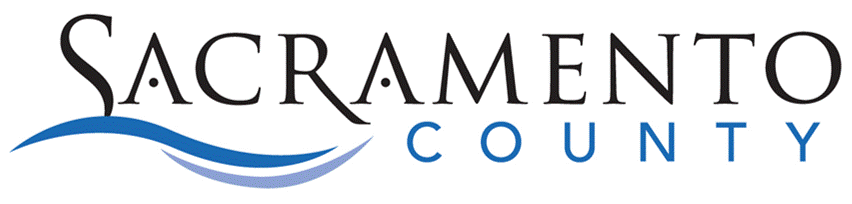 [Speaker Notes: The projects that are in design phase, these projects still need $$ for construction
The project that are in construction, these are skewing higher than the 33% of MA used on a project]
Caltrans Construction Cost Index
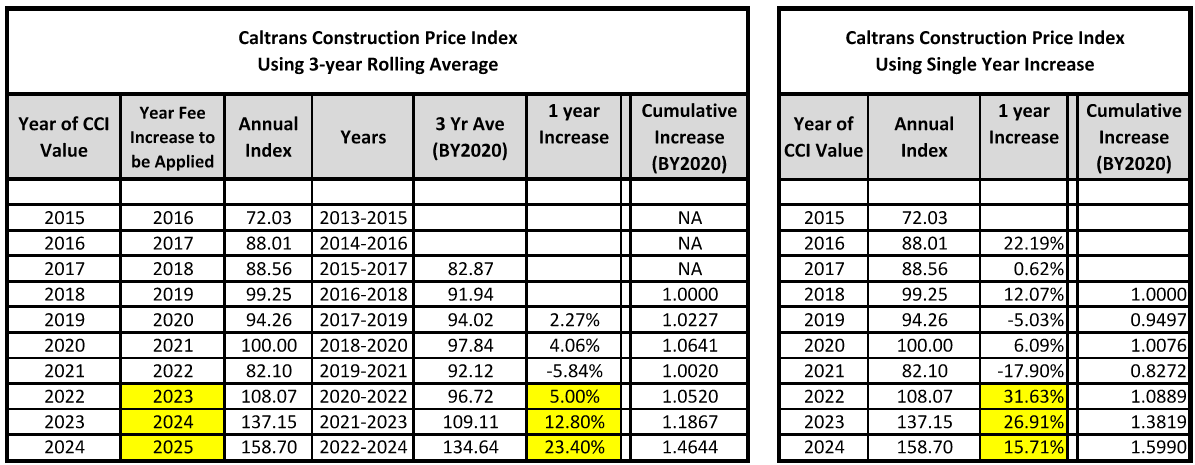 Sacramento County uses a 3 year rolling average to calculate the Sacramento County Transportation Development Fee  (SCTDF)
6
Sacramento County Department of Transportation – Measure A Capital Projects
March 2025
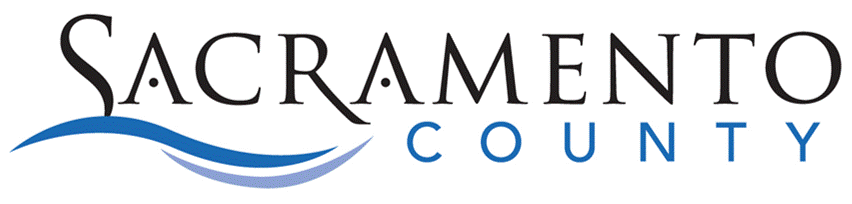 [Speaker Notes: Why the increase in construction cost?  
Market Trend in construction costs]
Caltrans Construction Cost Index
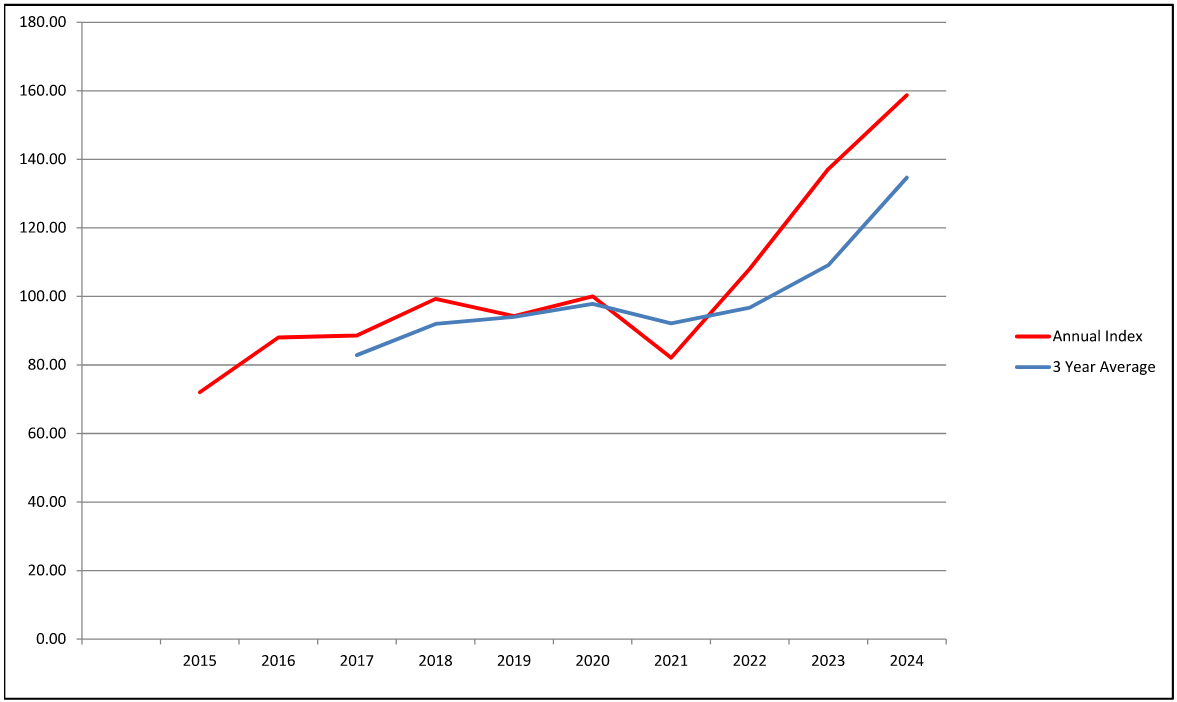 Sacramento County uses a 3 year rolling average to calculate the Sacramento County Transportation Development Fee  (SCTDF) .  This graph illustrates the single year vs. a 3-year average of the CCI
7
Sacramento County Department of Transportation – Measure A Capital Projects
March 2025
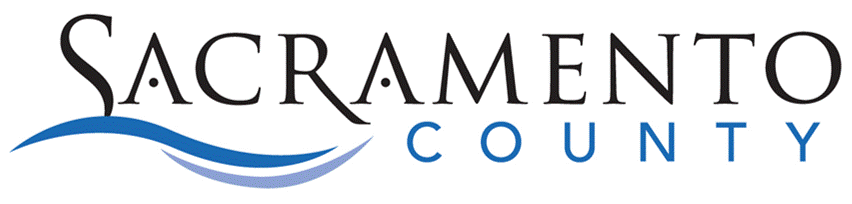 Measure A – Expenditure Plan
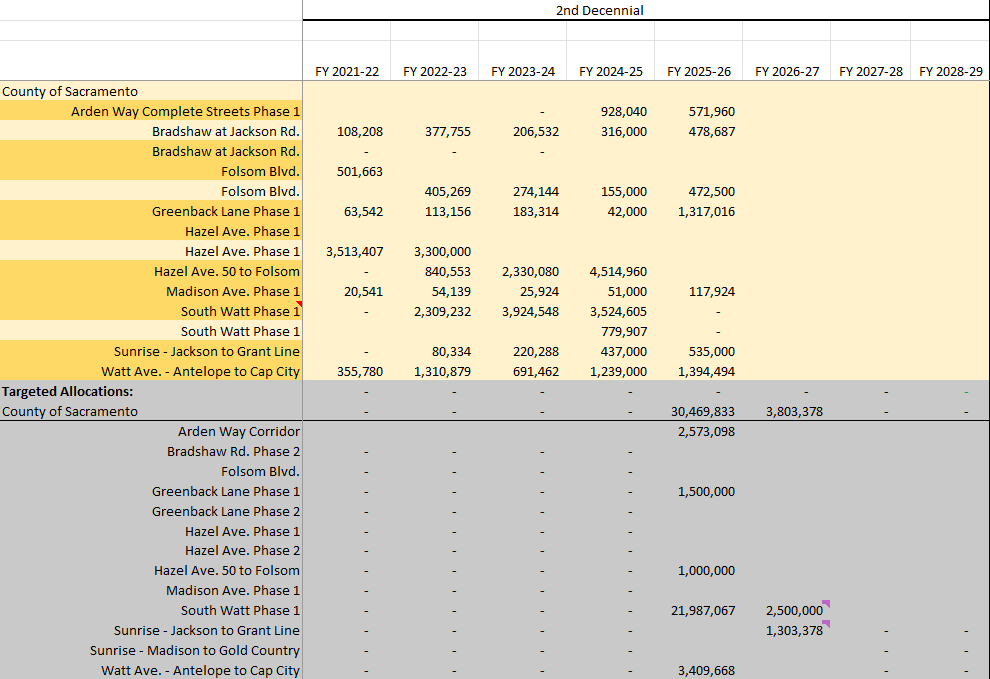 8
Sacramento County Department of Transportation – Measure A Capital Projects
March 2025
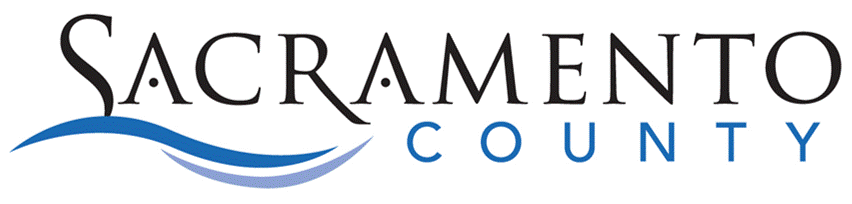 [Speaker Notes: County intends to contract for the $34,273,211 (remaining 2nd Decennial) in the FY26 Budget as an amendment to the existing contract.   
Concern by STA and the ITOC is in the spend down of funds 
This plan identifies how Sac County will  accomplish the spend down.
There are 3 large,  active projects in construction and there will not be delays as is often the case in pre-construction.]